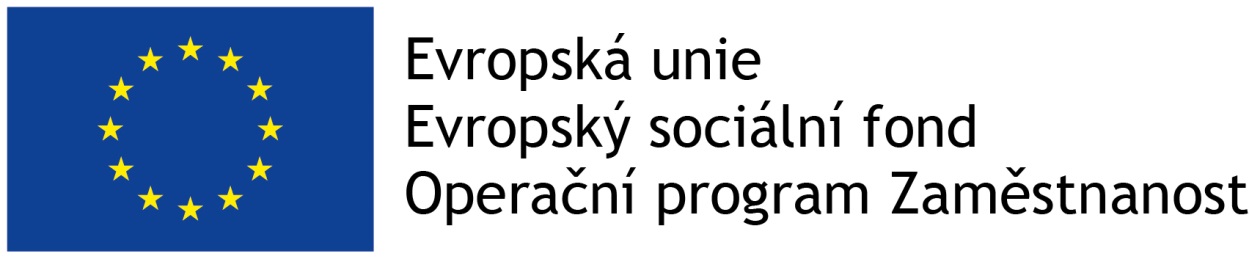 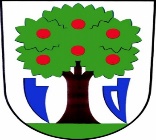 Vytvoření komunitního plánu na území ORP Luhačovice
CZ.03.2.63/0.0/0.0/16_063/0006588
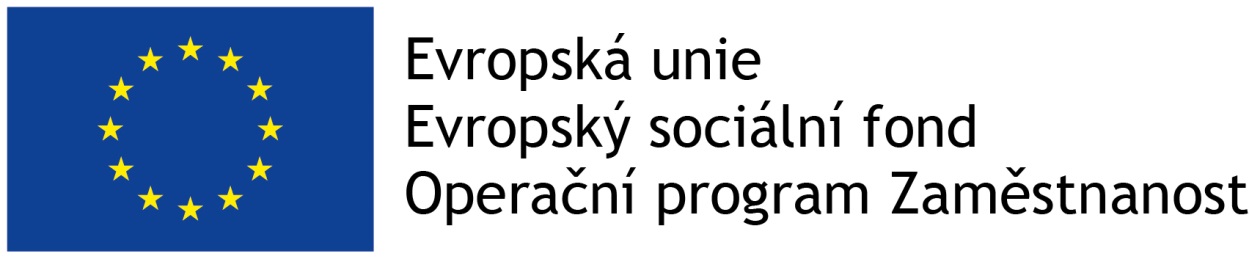 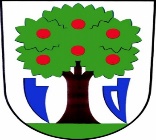 ANALÝZA POSYTOVATELŮ SOCIÁLNÍCH SLUŽEB

ORP LUHAČOVICE
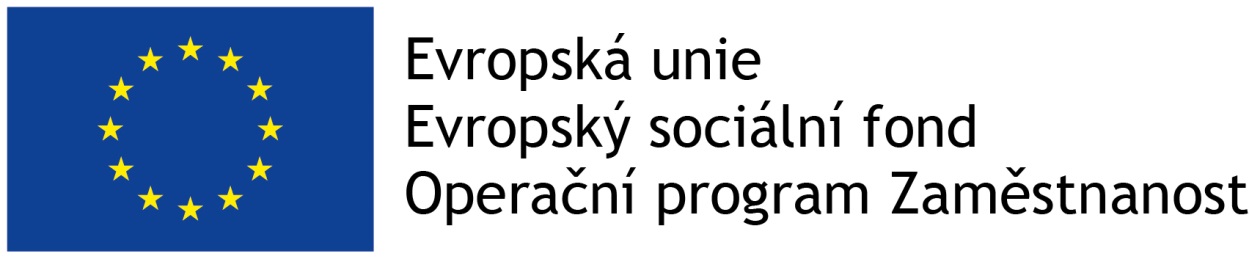 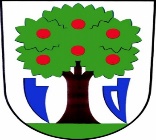 OBSAH:
síť poskytovatelů sociálních služeb
sociální služby poskytované na území ORP Luhačovice:
osoby se zdravotním postižením a senioři (terénní a pobytové služby),
rodiny s dětmi a osoby ohrožené sociálně patologickými jevy (terénní a ambulantní forma),
kapacita,
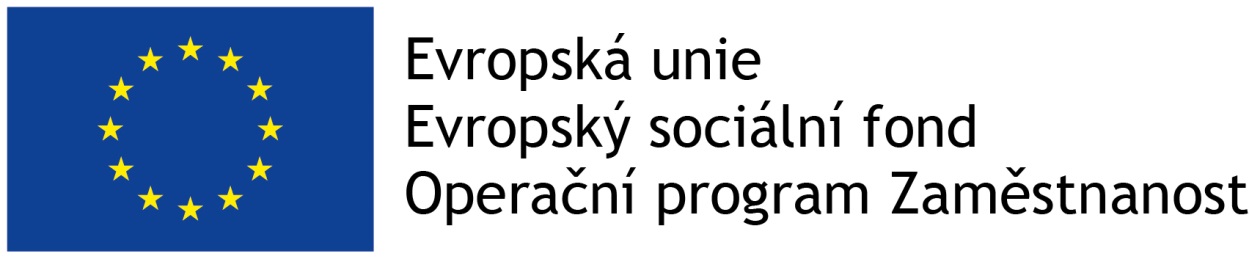 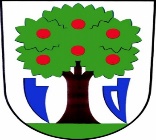 OBSAH:
přehled kontaktů na poskytovatele sociálních služeb na území ORP Luhačovice,
přehled dalších poskytovatelů sociálních služeb podílejících se na KPSS ORP Luhačovice,
rizikové oblasti rozvoje sociálních služeb na území ORP Luhačovice.
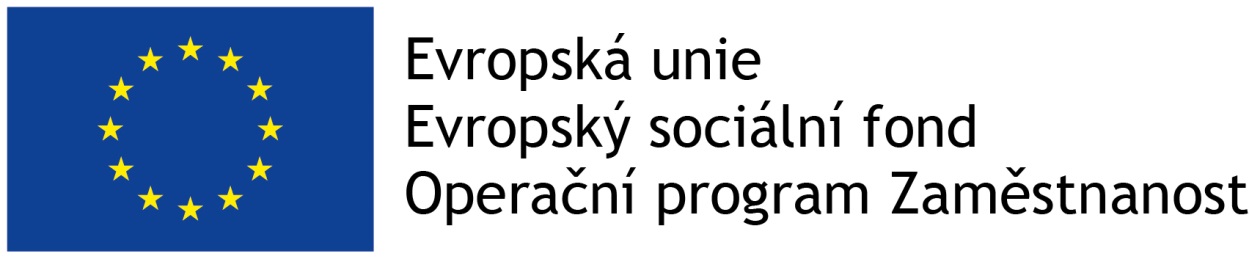 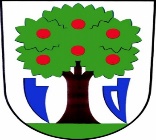 SÍŤ POSKYTOVATELŮ SOCIÁLNÍCH SLUŽEB ORP LUHAČOVICE
nejvíce soc. služeb poskytováno ve městě Luhačovice a Slavičín,
ostatní obce – zajištěny soc. služby terénní formou
pokryty základní soc. služby – pečovatelská služba, centrum denních služeb, denní stacionář, osobní asistence, nízkoprahové zařízení pro děti a mládež (NZDM), domov pro seniory
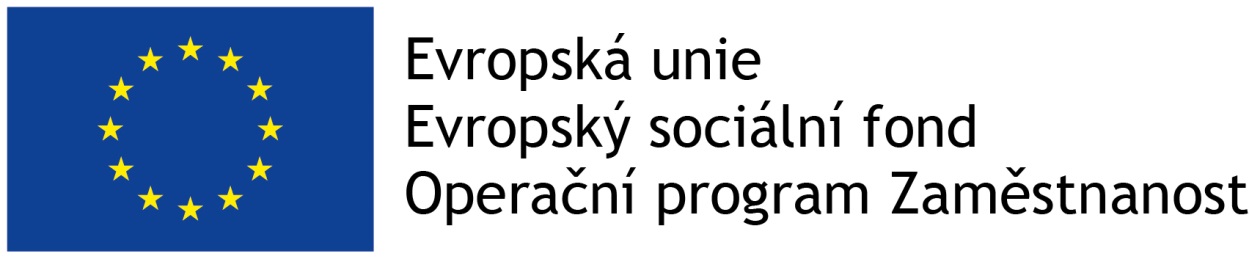 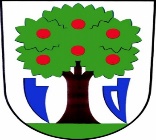 PŘEHLED SOCIÁLNÍCH SLUŽEB PRO OSOBY SE ZDRAVOTNÍM POSTIŽENÍM
všechny formy soc. služeb (pobytová, ambulantní, terénní)
pobytová forma – chráněné bydlení
ambulantní forma – centrum denních služeb, denní stacionář
terénní forma – osobní asistence, pečovatelská služba, sociálně aktivizační služby pro seniory a osoby se zdravotním postižením, sociální poradenství, sociální rehabilitace a tlumočnické služby
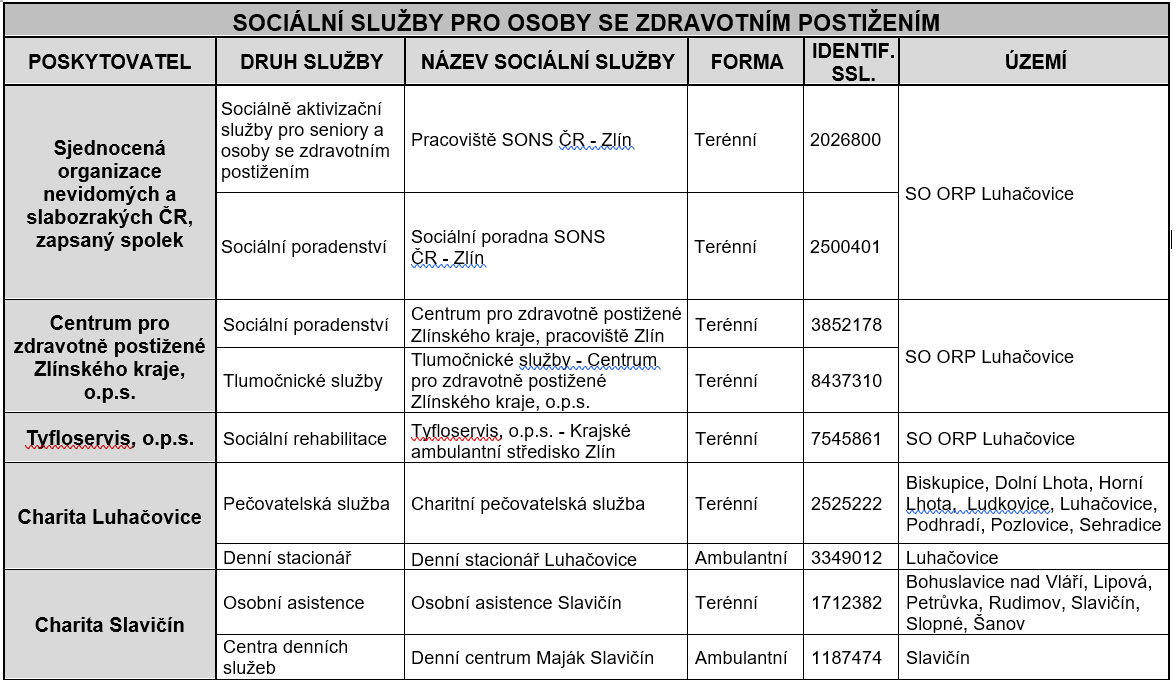 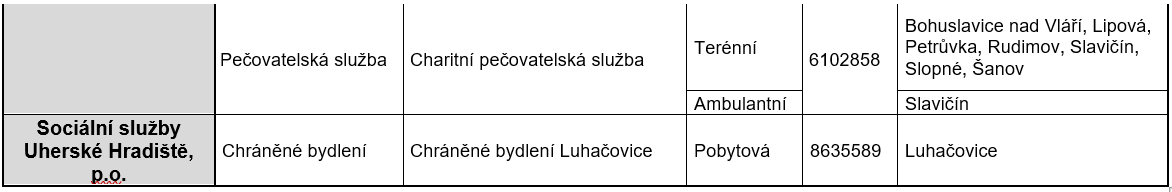 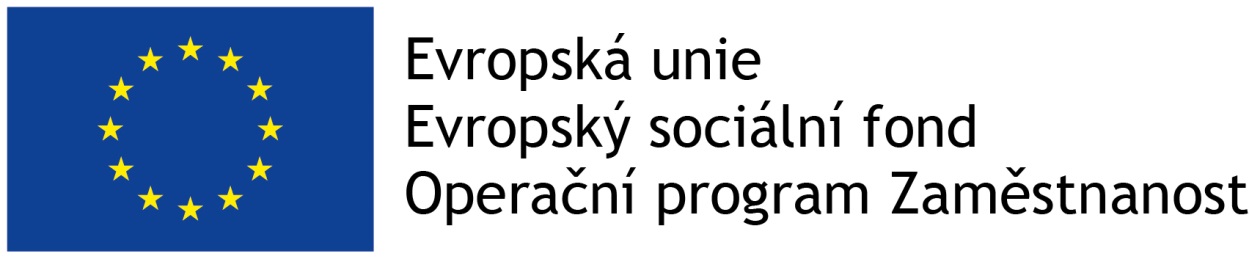 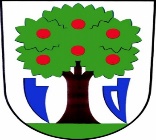 PŘEHLED SOCIÁLNÍCH SLUŽEB PRO SENIORY
všechny formy soc. služeb (pobytová, ambulantní, terénní)
ambulantní forma – denní stacionář, pečovatelská služba 
terénní forma – osobní asistence, pečovatelská služba
pobytová forma – domov pro seniory, soc. služby poskytované ve zdravotnických zařízeních lůžkové péče
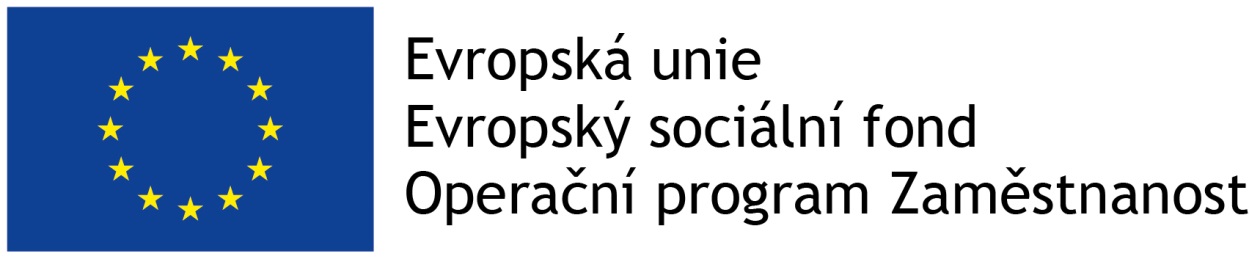 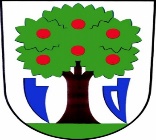 SOCIÁLNÍ SLUŽBY PRO SENIORY
terénní pečovatelská služba je dostupná na celém území ORP Luhačovice

nejsou zajišťovány např. odlehčovací služby, domovy se zvláštním režimem, domovy pro osoby se zdravotním postižením apod.
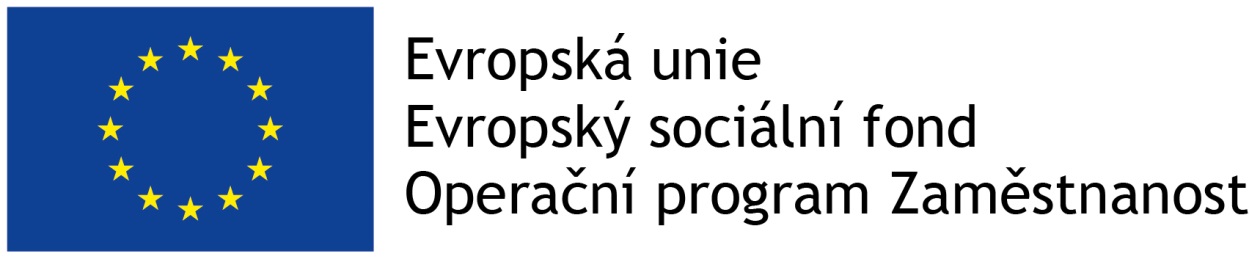 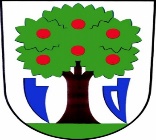 PŘEHLED SOCIÁLNÍCH SLUŽEB PRO RODINY S DĚTMI – TERÉNNÍ FORMA
terénní forma služby pokryta na celém území ORP Luhačovice – intervenční centrum, krizová pomoc, raná péče, sociálně aktivizační služby pro rodiny s dětmi a sociální poradenství
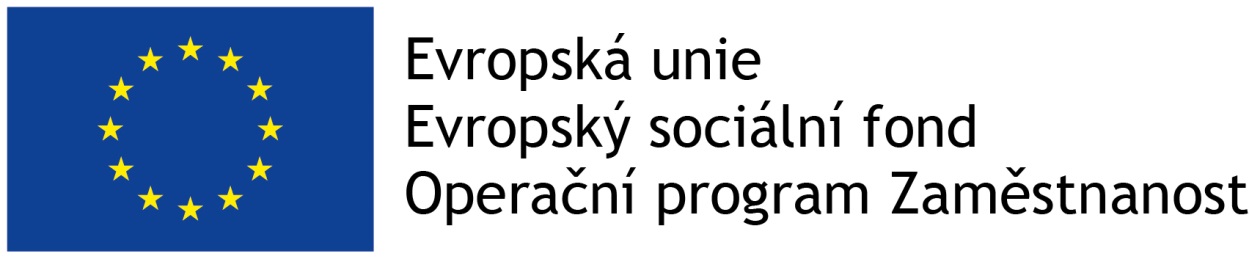 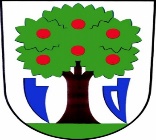 SOCIÁLNÍ SLUŽBY PRO RODINY S DĚTMI – AMBULANTNÍ FORMA 
ambulantní formu služby zabezpečují dvě nízkoprahová zařízení pro děti a mládež ve městě Slavičín
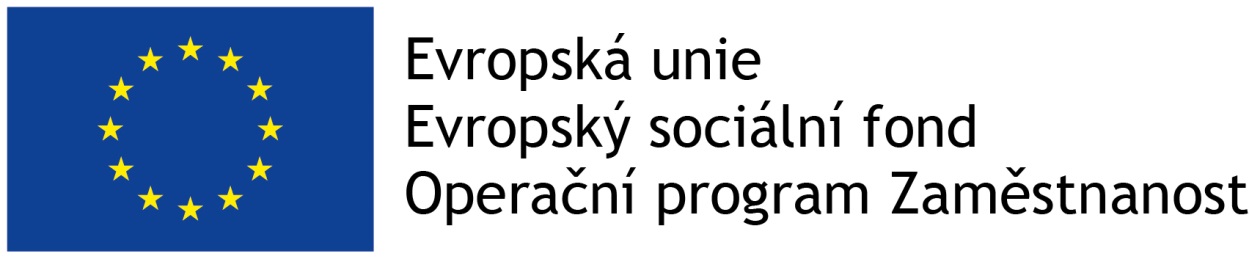 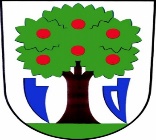 SOCIÁLNÍ SLUŽBY PRO RODINY S DĚTMI – POBYTOVÁ FORMA
pobytová forma služby na území ORP Luhačovice není dostupná
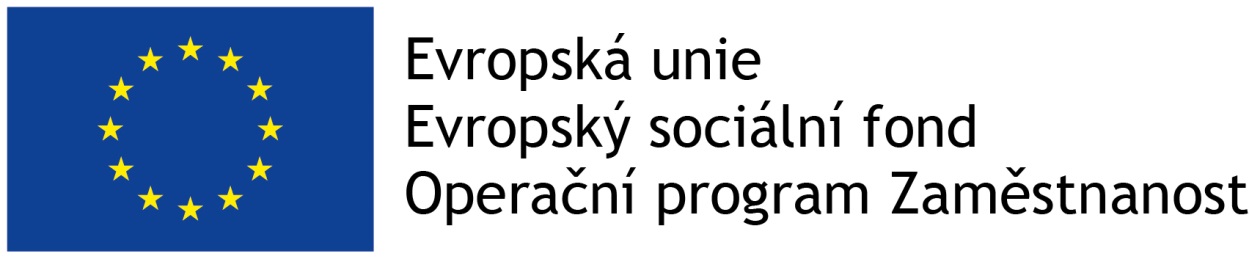 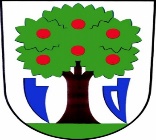 PŘEHLED KONTAKTŮ NA POSKYTOVATELE SOCIÁLNÍCH SLUŽEB
celkem 20 poskytovatelů soc. služeb
kontakt – poskytovatel, adresa, telefon, email
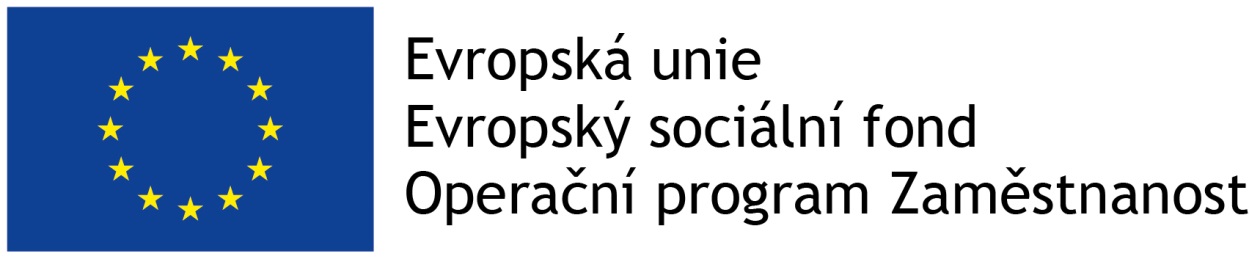 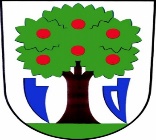 PŘEHLED DALŠÍCH POSKYTOVATELŮ SOCIÁLNÍCH SLUŽEB PODÍLEJÍCÍCH SE NA KPSS ORP LUHAČOVICE
další poskytovatelé soc. služeb
 Andělé Stromu života
PAHOP, zdravotní ústav paliativní a hospicové péče, z. ú.
Společnost Podané ruce, o. p. s.
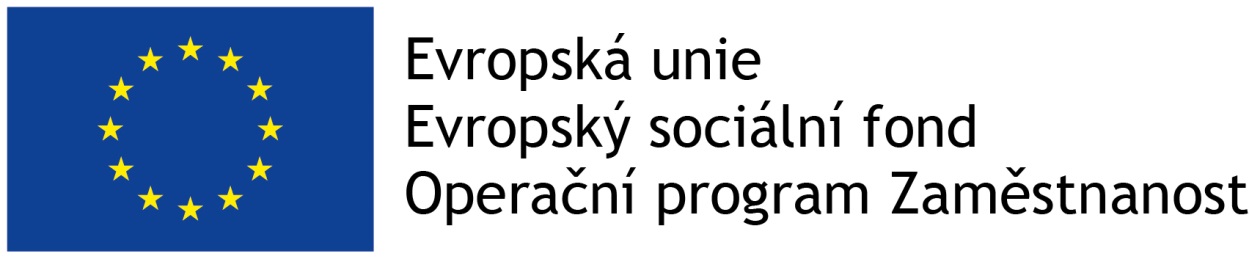 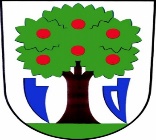 RIZIKOVÉ OBLASTI ROZVOJE SOCIÁLNÍCH SLUŽEB 
nedostatek financí

Oblasti:
odborné sociální poradenství,
sociální péče,
sociální prevence,
nespecifikovaná.
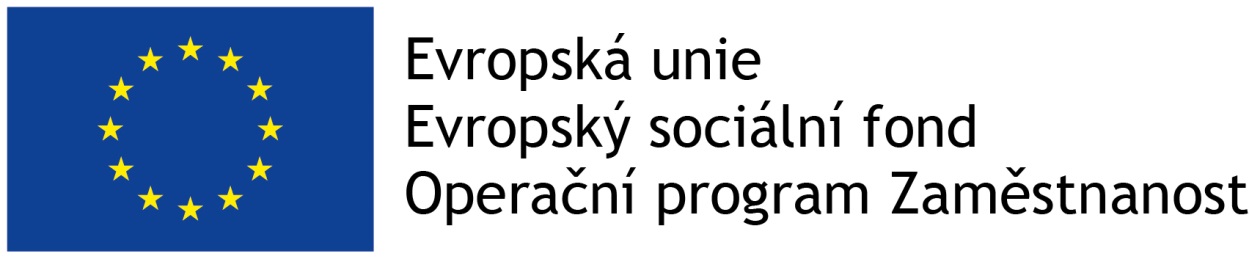 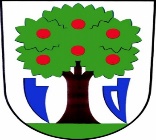 ODBORNÉ SOCIÁLNÍ PORADENSTVÍ
nedostupnost dluhové poradny a občanské poradny (od r. 2019 ve městě Slavičín zřízeno odborné sociální poradenství, ambulantní a terénní forma (Vzdělávací, sociální a kulturní středisko při Nadaci Jana Pivečky, o. p. s.)
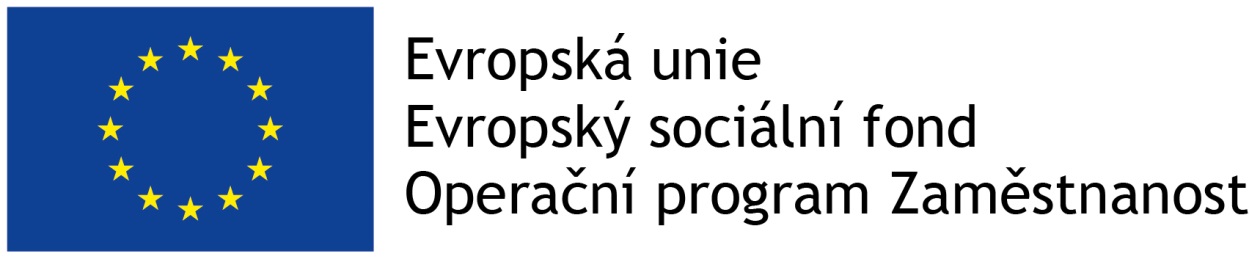 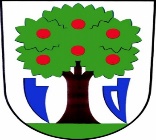 SOCIÁLNÍ PÉČE
nedostatečná lokální dostupnost sociálních služeb a nedostatečná kapacita stávajících sociálních služeb (nejsou zajišťovány např. odlehčovací služby, domovy se zvláštním režimem, domovy pro osoby se zdravotním postižením, sociální rehabilitace, sociálně terapeutická dílna)
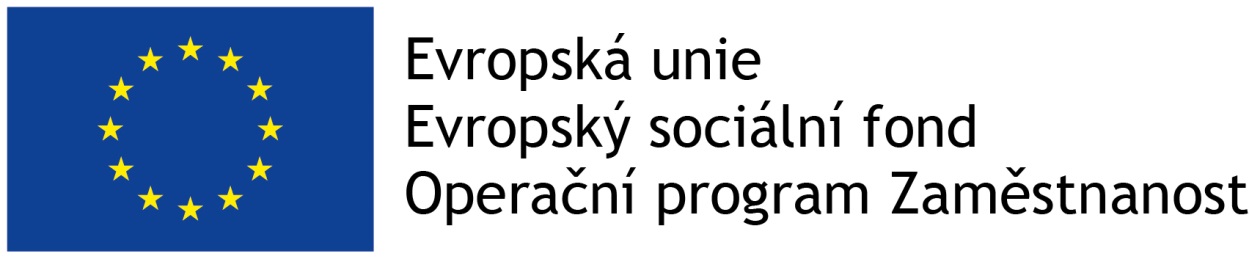 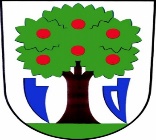 SOCIÁLNÍ PREVENCE
nedostatek sociálních služeb (ve městě Luhačovice chybí nízkoprahové zařízení pro děti a mládež, nejsou zajištěny terénní služby pro uživatele drog a jejich rodiny)
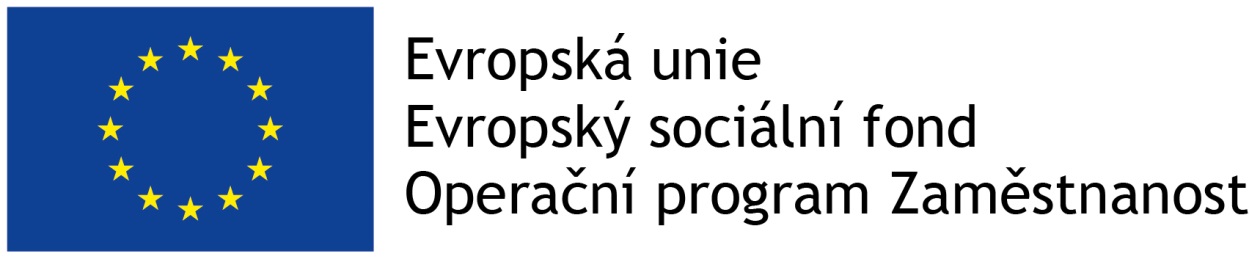 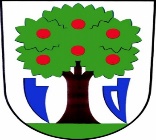 OBLAST NESPECIFIKOVANÁ
nedostatek dětských psychologů, psychiatrů a psychoterapeutů,
rozšíření ÚP ČR ve městě Luhačovice (státní sociální podpora, oblast zprostředkování zaměstnání),
nedostatečná občanská vybavenost (špatný stav chodníků, nedostatek parkovacích míst),
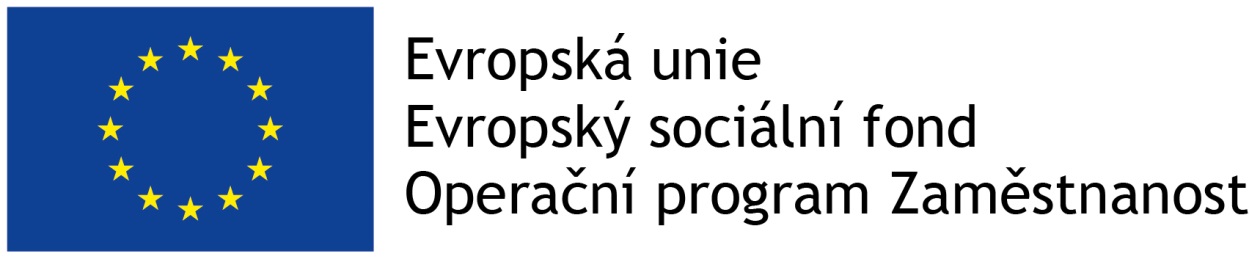 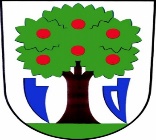 OBLAST NESPECIFIKOVANÁ
nedostatečná informovanost o sociálních službách (Přehled aktérů sítě služeb pro ohrožené děti a jejich rodiny v ORP Luhačovice, Katalog poskytovatelů ssl. ORP Luhačovice)
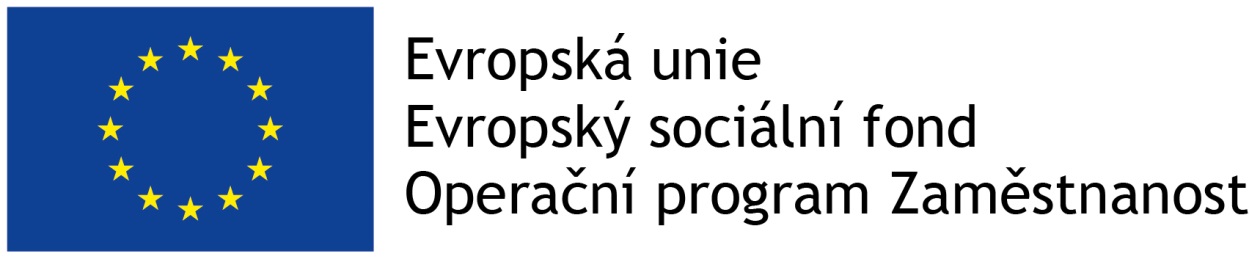 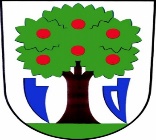 ZDROJE
Zlínský kraj, Mapy sociálních služeb
Katalog sociálních služeb ve Zlínském kraji (www.socialnisluzbyzk.cz)
Registr poskytovatelů sociálních služeb
Poskytovatelé sociálních služeb
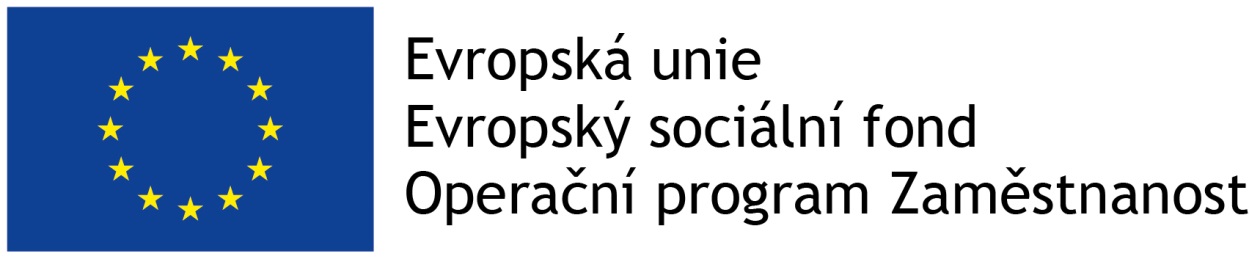 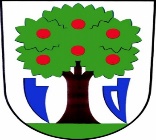 Mgr. Pavlína Stolaříková
koordinátorka 
komunitního plánování sociálních služeb

tel. 721 942 163
email: stolarikova@mesto.luhacovice.cz
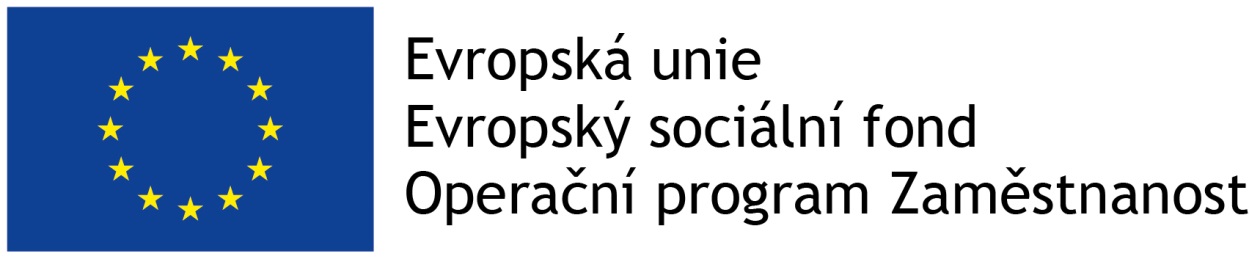 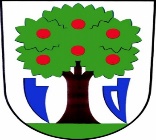 Děkujeme 
za spolupráci